БЮДЖЕТ ДЛЯ ГРАЖДАН
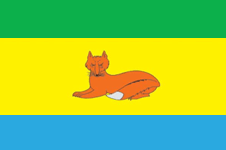 Бюджет  Лискинского муниципального района Воронежской области на 2024 год и плановый период 2025-2026 годов 


Принят Решением Совета народных депутатов Лискинского муниципального района № 206 от 30.08.2024 г.
Что такое бюджет?
БЮДЖЕТ (от старонормандского bougette – кошель, сумка, кожаный мешок) – форма образования и расходования денежных средств, предназначенных для финансового обеспечения задач и функций государства и местного самоуправления.

БЮДЖЕТ – это план доходов и расходов. Каждый житель Лискинского района является участником формирования этого плана, с одной стороны как налогоплательщик, наполняя доходы бюджета, с другой – он получает часть расходов как потребитель общественных услуг.
Основные параметры бюджета
ДОХОДЫ БЮДЖЕТА 

  НАЛОГОВЫЕ и НЕНАЛОГОВЫЕ ДОХОДЫ
  БЕЗВОЗМЕЗДНЫЕ ПОСТУПЛЕНИЯ 
(в виде ДОТАЦИЙ, СУБСИДИЙ, СУБВЕНЦИЙ и ИНЫХ МЕЖБЮДЖТНЫХ ТРАНСФЕРТОВ)
РАСХОДЫ БЮДЖЕТА 

  СОЦИАЛЬНО ЗНАЧИМЫЕ РАСХОДЫ  
  РАСХОДЫ НА ОКАЗАНИЕ ГОСУДАРСТВЕННЫХ (МУНИЦИПАЛЬНЫХ) УСЛУГ 
  СОЦИАЛЬНОЕ ОБЕСПЕЧЕНИЕ НАСЕЛЕНИЯ
  БЮДЖЕТНЫЕ ИНВЕСТИЦИИ
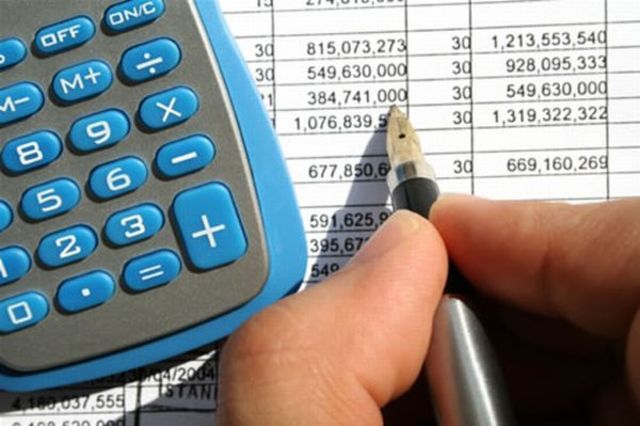 Сбалансированность бюджета по доходам и расходам – основополагающее требование, предъявляемое к органам, составляющим и утверждающим бюджет
Бюджетный процесс -  ежегодное формирование и исполнение бюджета
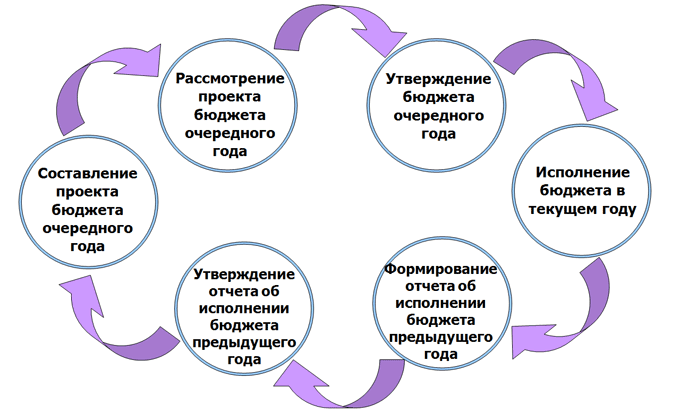 Возможности влияния гражданина на составление бюджета
Публичные слушания по проекту бюджета района
1
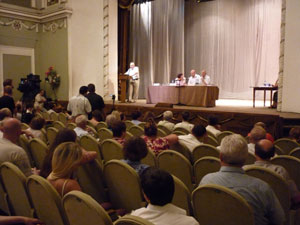 Публичные слушания по отчету об исполнении бюджета района
2
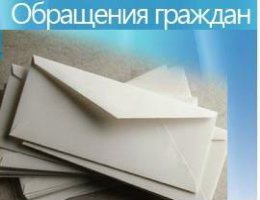 3
Публичные обсуждения муниципальных программ
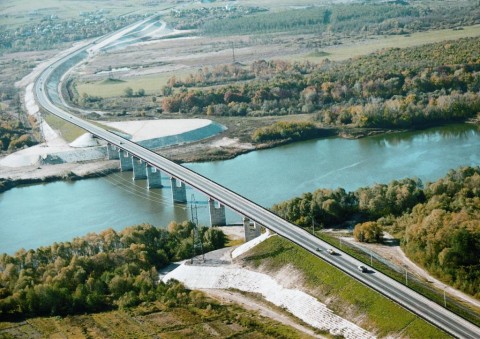 Административно-территориальное деление
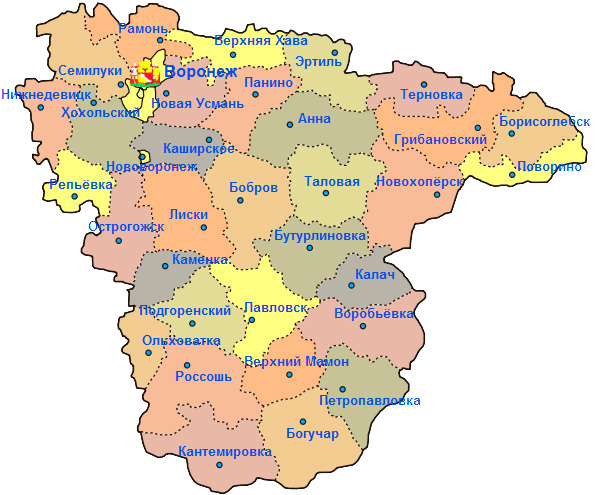 Административно-территориальное деление
В состав Лискинского муниципального района входят 23 поселения:
Городское поселение г.Лиски (административный центр г. Лиски); 
Давыдовское городское поселение (административный центр р.п. Давыдовка).
Сельские поселения:
Бодеевское сельское поселение (административный центр с. Бодеево);
Высокинское сельское поселение (административный центр с. Высокое);
Дракинское сельское поселение (административный центр с. Дракино); 
Залуженское сельское поселение (административный центр с. Залужное); 
Ковалевское сельское поселение (административный центр с. Ковалево); 
Коломыцевское сельское поселение (административный центр с. Коломыцево).
Колыбельское сельское поселение (административный центр с. Колыбелка); 
Копанищенское сельское поселение (административный центр с. Копанище); 
Краснознаменское сельское поселение (административный центр с. Лискинское); 
Нижнеикорецкое сельское поселение (административный центр с. Нижний Икорец);
Петровское сельское поселение (административный центр с. Петровское);
Петропавловское сельское поселение (административный центр с. Петропавловка);
Почепское сельское поселение (административный центр с. Почепское);
Селявинское сельское поселение (административный центр с. Селявное); 
Среднеикорецкое сельское поселение (административный центр с. Средний Икорец); 
Старохворостанское сельское поселение (административный центр с. Старая Хворостань); 
Степнянское сельское поселение (административный центр пос. с-за "Вторая пятилетка");
Сторожевское второе сельское поселение (административный центр с. 2-е Сторожевое);
Тресоруковское сельское поселение (административный центр с. Тресоруково);
Троицкое сельское поселение (административный центр с. Троицкое); 
Щученское сельское поселение (административный центр с. Щучье);
Основные показатели бюджета на 2024 год
Общегосударственные вопросы
242 849,3 тыс. руб.
Налоговые доходы
 1 197 941,0 тыс. руб.
Доходы бюджета 3 667 464,8 тыс. руб.
Расходы бюджета  4 078 597,8 тыс. руб.
Национальная безопасность
57 143,3 тыс. руб.
Национальная экономика
431 569,5 тыс. руб.
.
ЖКХ
259 783,3 тыс. руб.
Неналоговые 
131 620,0
тыс. руб.
БЮДЖЕТ
Охрана окружающей среды
127 800,0 тыс. руб.
Образование
2 073 611,3 тыс. руб.
Культура
253 525,3 тыс. руб.
Социальная политика
90 041,6 тыс. руб.
Безвозмездные поступления
2 337 903,8 тыс. руб.
Физическая культура и спорт
38 315,5 тыс. руб.
Обслуживание гос.(муниц.) долга
0 тыс. руб.
Межбюджетные трансферты
503 958,7 тыс. руб.
Доходы бюджета района
Доходы бюджета
Налоговые доходы – поступления в бюджет от уплаты налогов, установленных Налоговым кодексом РФ
Неналоговые доходы – поступления от уплаты пошлин и сборов, установленных законодательством РФ и штрафов за нарушение законодательства
Безвозмездные поступления - это финансовая помощь из бюджетов других уровней
Доходы на 2024 год
Налоговые доходы Лискинского муниципального района на 2024 год – 1 197 941,0 тыс. рублей
Неналоговые доходы Лискинского муниципального района на 2024 год –131 620,0 тыс. рублей
Безвозмездные поступления в бюджет Лискинского муниципального района на 2024 год –2 337 903,8 тыс. рублей
Структура доходов бюджета Лискинского муниципального района
Основные мероприятия по мобилизации доходов бюджета
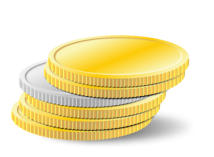 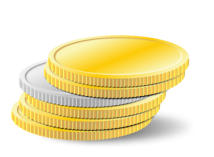 Работа с организациями, выплачивающими заработную плату работникам ниже прожиточного минимума и использующими «конвертные» зарплатные схемы
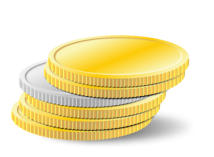 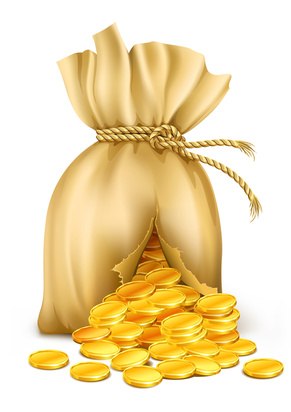 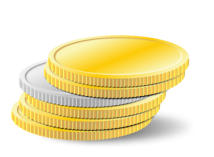 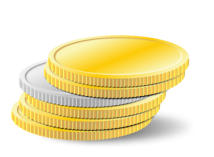 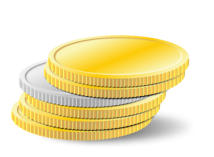 Работа с администраторами доходов бюджета района, направленная на повышение качества администрирования доходных источников, повышение уровня ответственности за выполнение прогнозных показателей, снижение недоимки по администрируемым платежам
Проведение мероприятий, направленных на снижение недоимки по налоговым платежам
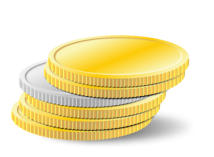 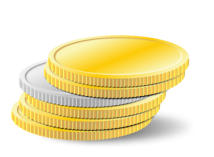 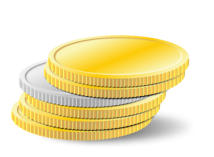 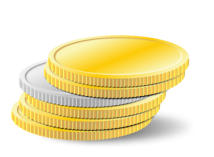 Расходы  бюджета  района
Расходы бюджета района – денежные средства, направляемые на финансовое обеспечение задач и функций государства и местного самоуправления.
Классификация расходов
по признакам
Функциональная классификация отражает направление средств бюджета на выполнение основных функций государства (раздел→ подраздел→ целевые статьи→ виды расходов)
Ведомственная классификация расходов бюджета непосредственно связана со структурой управления, она отображает группировку юридических лиц, получающих бюджетные средства (главные распорядители средств бюджета)
Экономическая классификация показывает деление расходов государства на текущие и капитальные, а также на выплату заработной платы, на материальные затраты, на приобретение товаров и услуг (категория расходов→ группы→ предметные статьи→ подстатьи)
Расходы  на 2024 год
«Программная» структура расходов Лискинского муниципального района  на 2024-2026 года
«Программная» структура расходов Лискинского муниципального района  на 2024-2026 года
«Программная» структура расходов Лискинского муниципального района  на 2024-2026 года
«Программная» структура расходов Лискинского муниципального района  на 2024-2026года
Публичные нормативные обязательства Лискинского муниципального района на 2024 - 2026 года
Межбюджетные трансферты из бюджета муниципального района бюджетам поселений на период 2024 - 2026 годы
Источники финансирования дефицита бюджета
В процессе принятия и исполнения бюджета района большое значение приобретает сбалансированность доходов и расходов. Если доходы превышают расходы, то возникает профицит. Но чаще всего расходы превышают доходы. В таком случае возникает дефицит
Источниками финансирования дефицита бюджета района
кредиты,
 полученные от кредитных организаций
изменение остатков средств на счетах по учету средств местного бюджета
бюджетные кредиты, полученные от бюджетов других уровней бюджетной системы РФ
муниципальный долг,
то есть совокупность долговых обязательств муниципального образования
Источники внутреннего финансирования дефицита районного бюджета на 2024 год и плановый период 2025-2026 годов
Уважаемые жители Лискинского района
Администрация  Лискинского  муниципального  района  Воронежской  области представляет  информационный  раздел «Бюджет  для  граждан»,  созданный  для обеспечения  открытости  и  прозрачности  бюджета  и  бюджетного  процесса  для населения.  

Бюджет для граждан - это упрощенная версия бюджетного документа, которая использует неформальный язык и доступные форматы, чтобы облегчить для граждан понимание бюджета. 

Она содержит информационно-аналитический материал, доступный для широкого круга неподготовленных пользователей: основы бюджета и бюджетного процесса, исполнение бюджета, проект бюджета, муниципальные программы и другая информация для граждан. 

Уже  сегодня  информация  о  всех  стадиях  бюджетного  процесса,  о  плановых показателях бюджета района и его исполнении доступна для всех заинтересованных пользователей  и  размещается  на  официальном  интернет  - портале  Лискинского муниципального района.

Надеемся,  что  представление  бюджета  и  бюджетного  процесса  в  Лискинском муниципальном  районе   в  понятной  для  жителей  форме  повысит  уровень общественного участия граждан в бюджетном процессе района.